Pompei
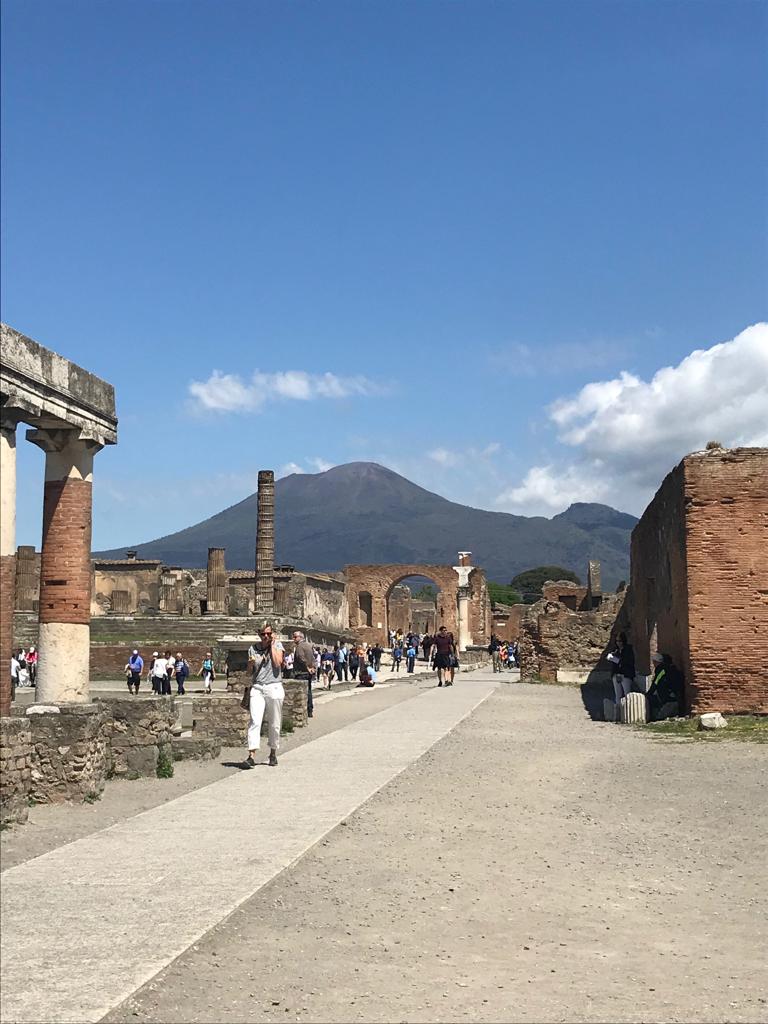 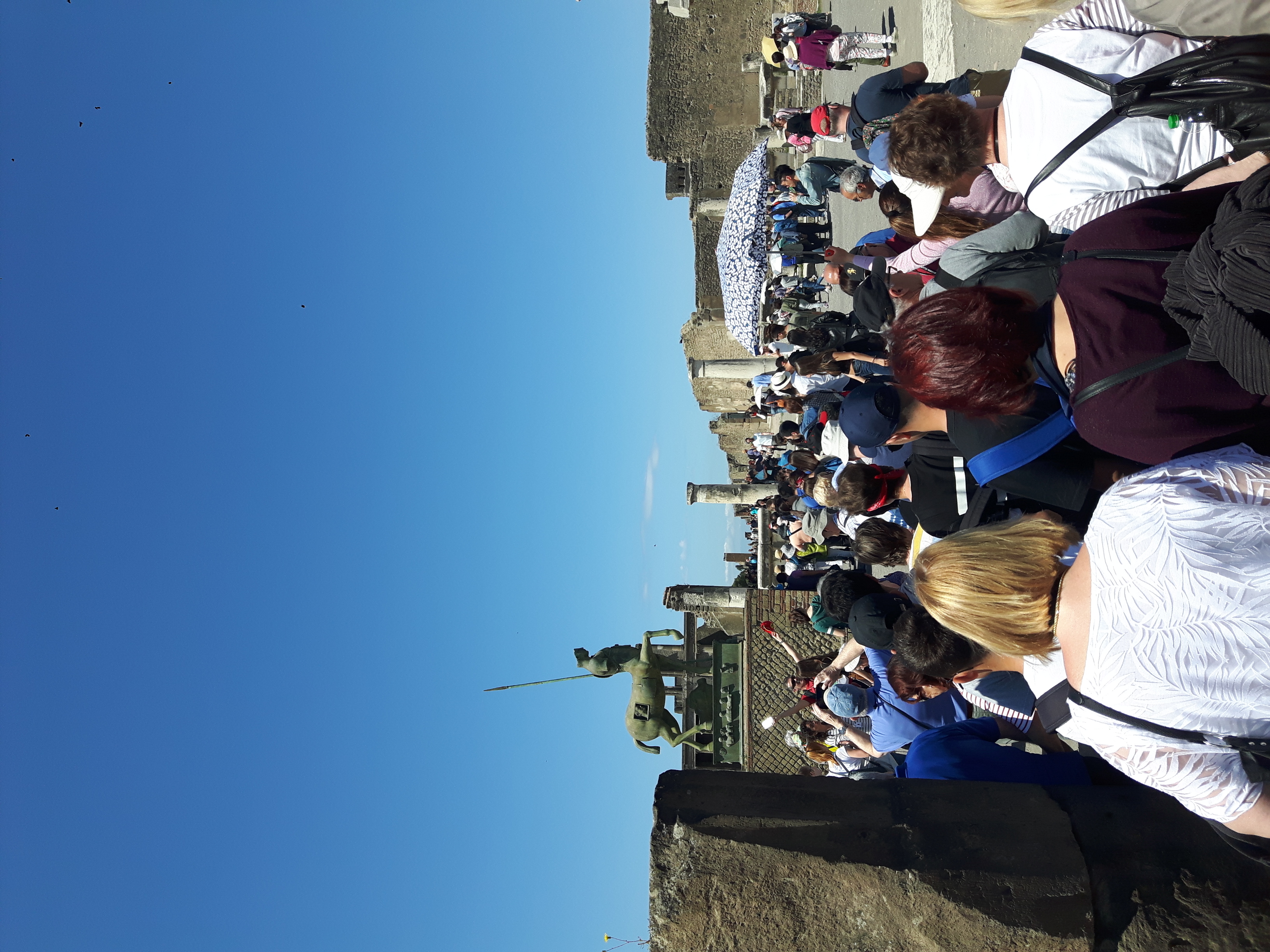 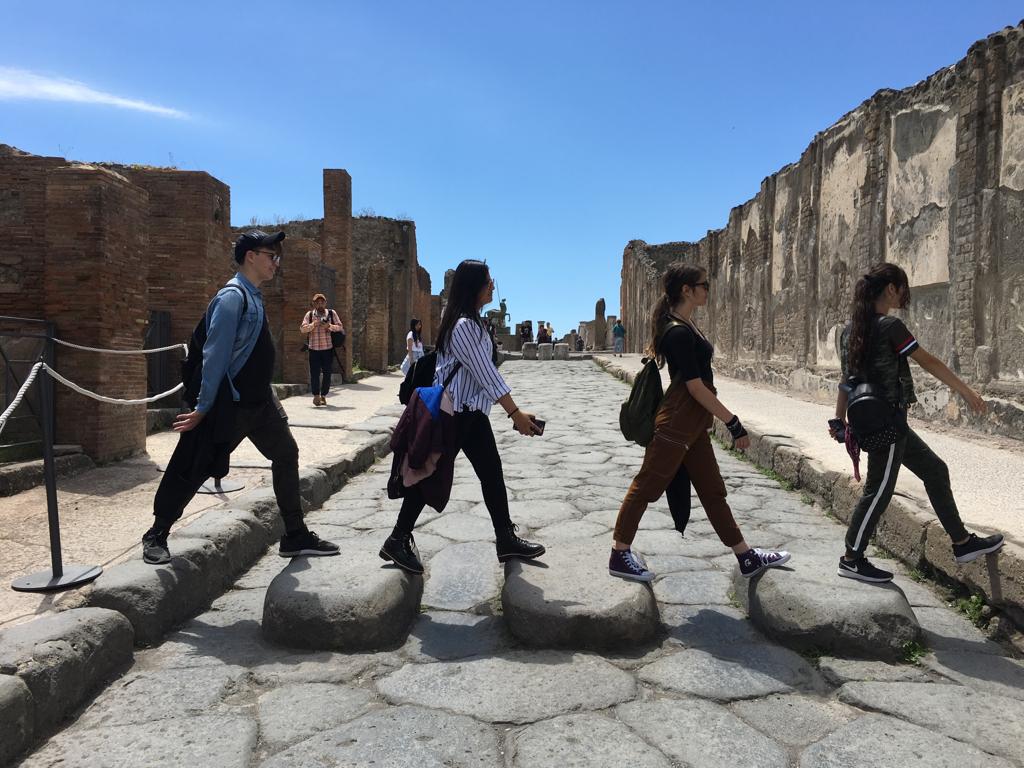 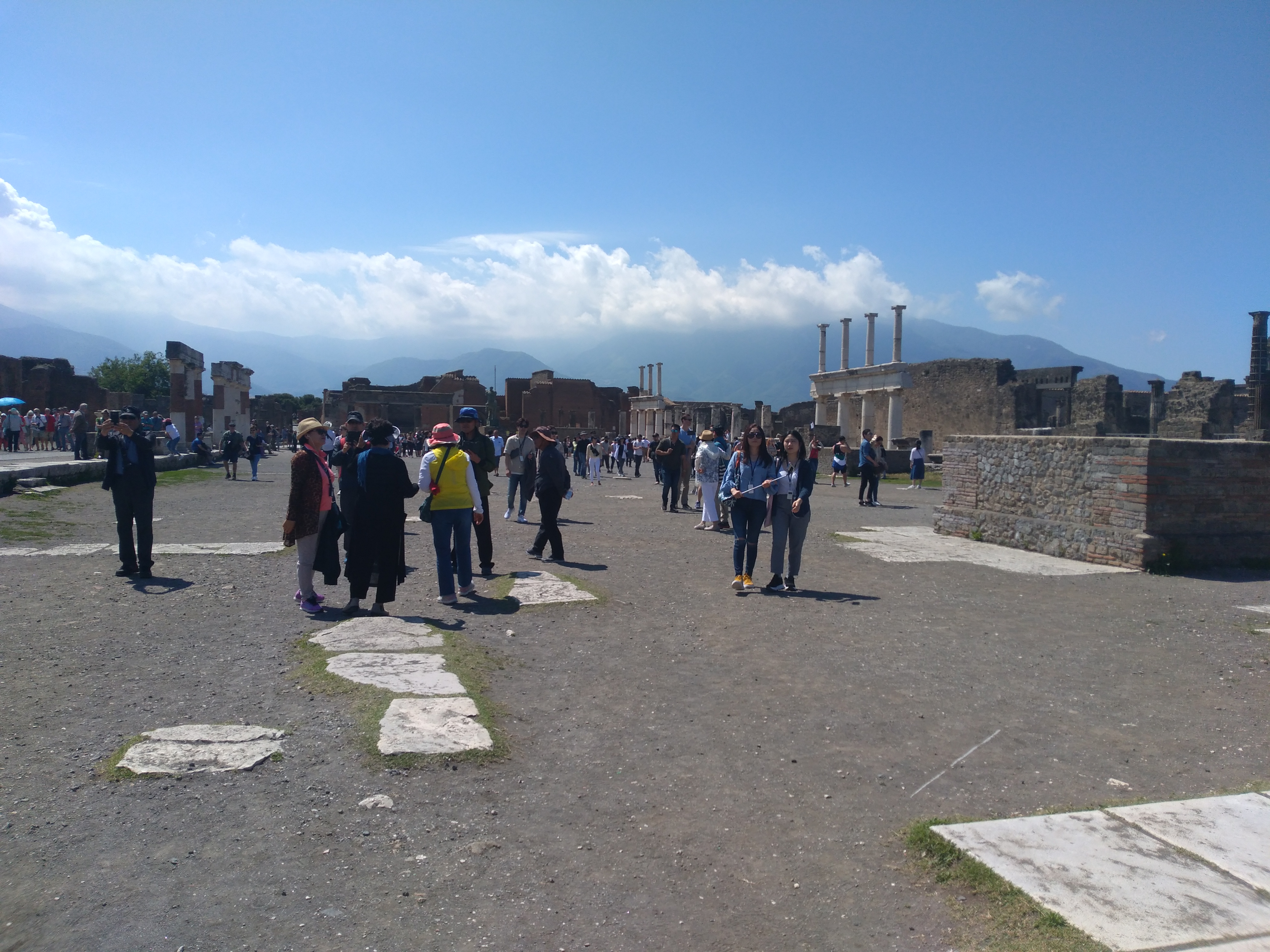 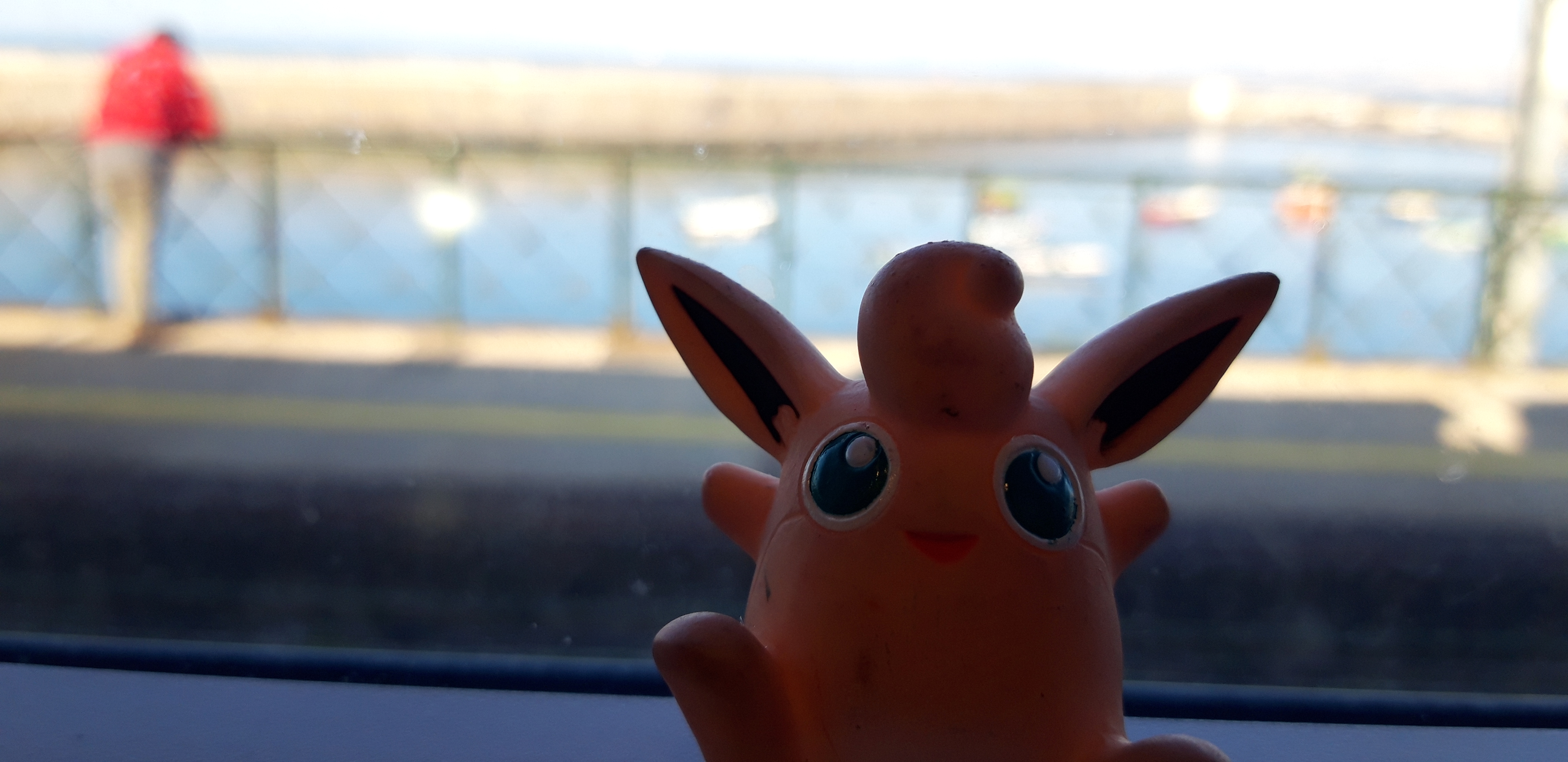 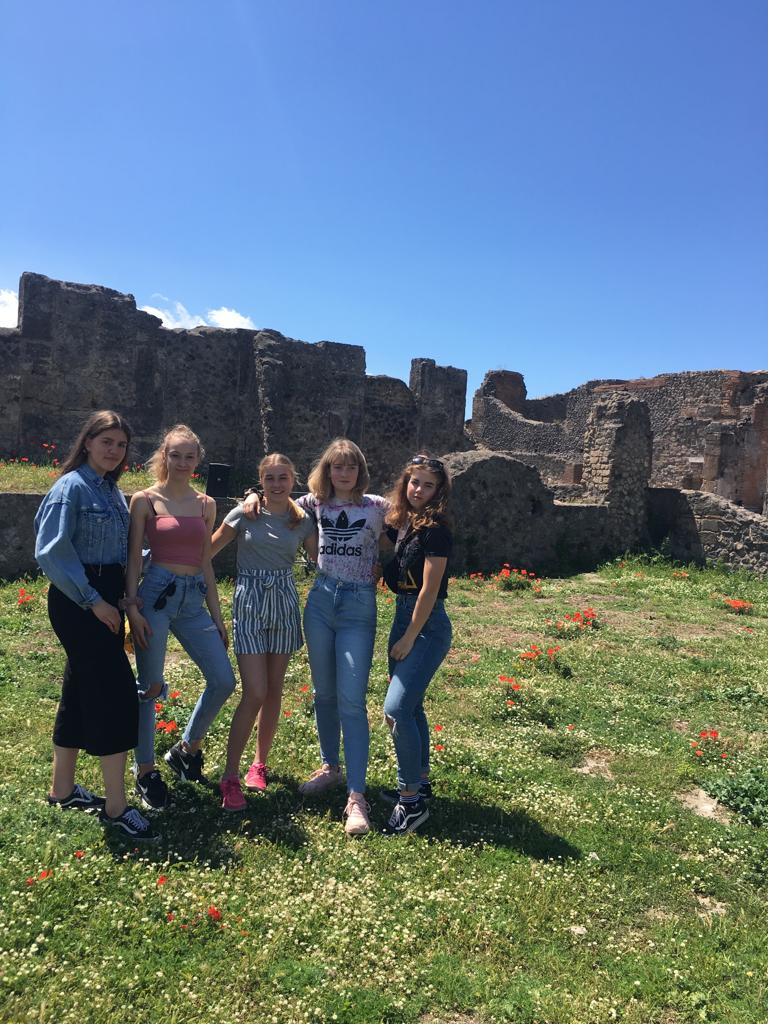 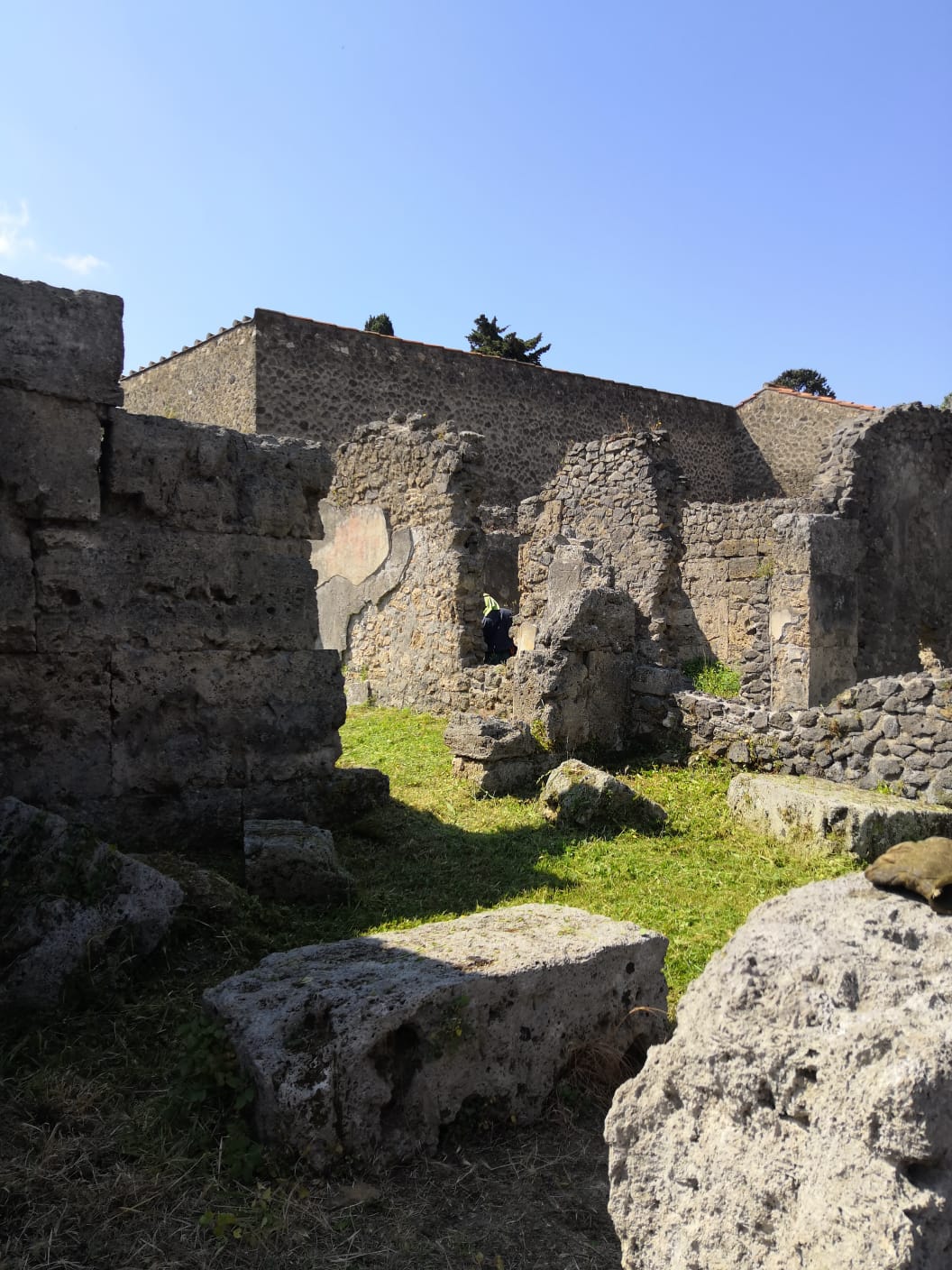